DEPREM HAFTASI ( 1 – 7 MART )
VOLKAN ÇALBAYCEYLAN DEMİRCİ
Kumlupınar Kocabey Ortaokulu
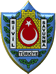 DEPREM
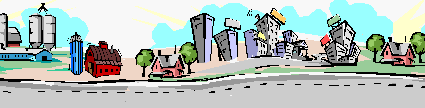 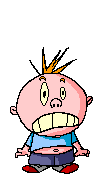 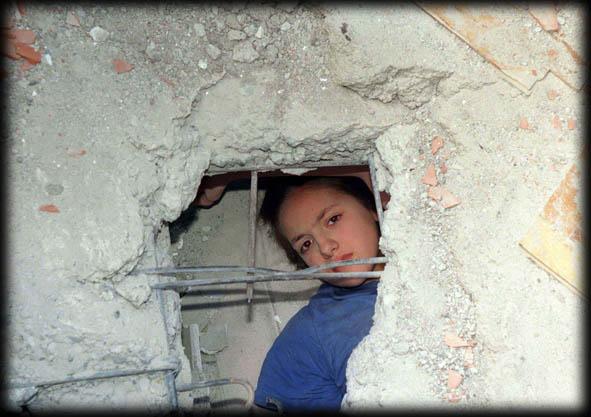 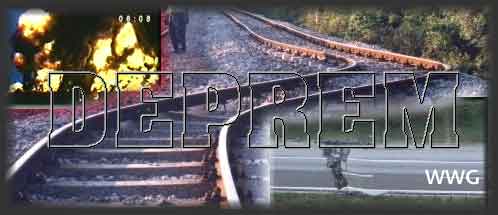 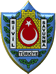 TANIMI
Yer kabuğunun derin katmanlarının kırılıp yer değiştirmesi ya da yanardağların püskürme durumuna geçmesi nedeniyle oluşan sarsıntılardır. 

Depremler can ve mal kaybına yol açmakta,alt yapıyı bozarak insanların günlük yaşam aktivitelerini sınırlamakta,ülkenin sosyal ve ekonomik yapısını bozmakta

Ülkemiz topraklarının %92'sinin deprem riski taşıdığı, nüfusumuzun da %95'inin bu bölgeler üzerinde yaşadığı bilinmektedir. Bu da bize, ülkemizde bu konu ile ilgili hazırlık çalışmalarının sürekli ve etkili olarak yapılması gerektiğini ifade etmektedir.
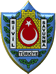 Deprem Nedir?
Dünyanın yer kabuğunda çeşitli nedenlerle kısa süreli olarak görülen sarsıntılara deprem denir.

Depremin en şiddetli olarak duyulduğu yere deprem merkezi denir.

Sarsıntının etkili olduğu yerlere deprem alanı denir.
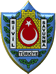 Kumlupınar Kocabey Ortaokulu
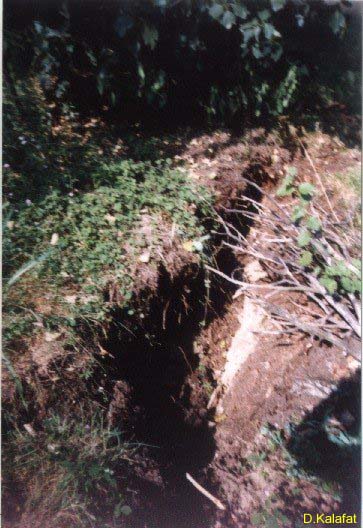 DEPREM: Yeryüzünün şiddetli olarak sarsılmasıdır.
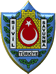 Kumlupınar Kocabey Ortaokulu
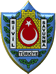 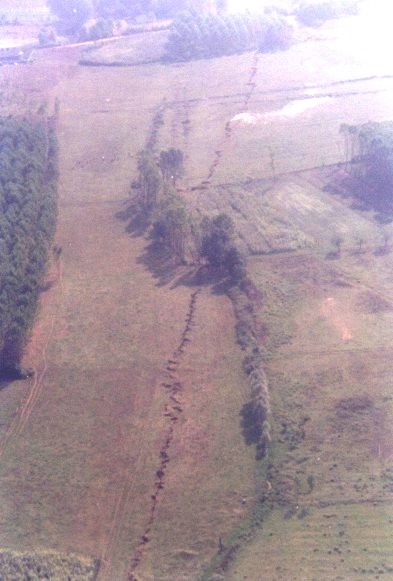 Yerin yarılarak depremin ilerlemesi.
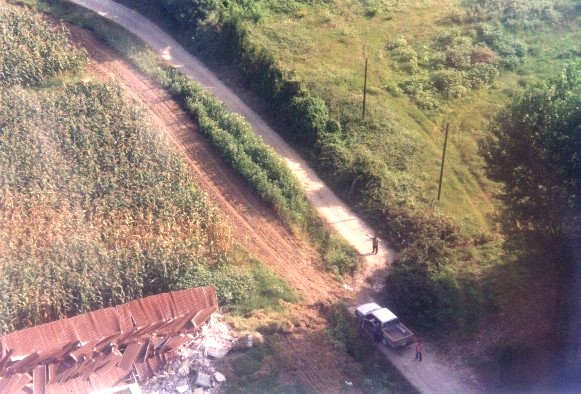 Deprem esnasında yollar  bozulur.
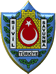 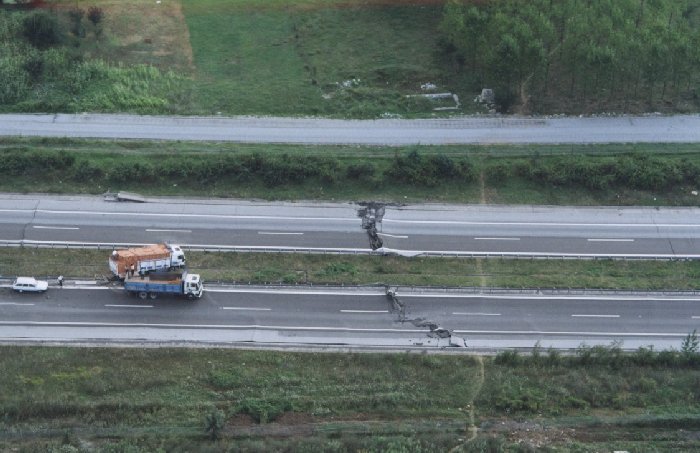 Deprem sonrası kırılmış yol.
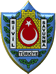 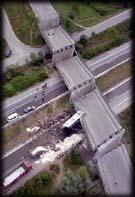 Köprüler yıkılır.
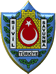 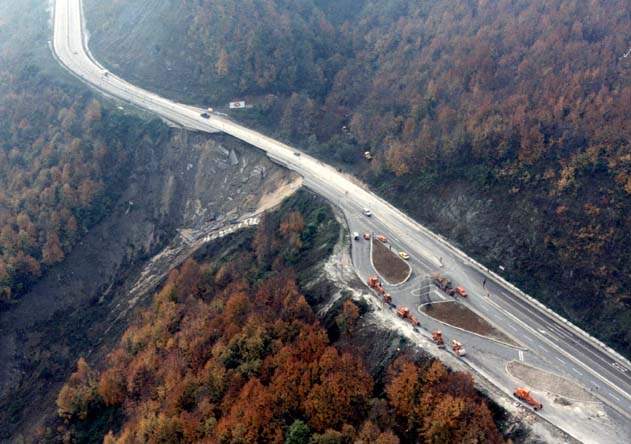 Yer kaymaları meydana gelir.
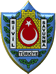 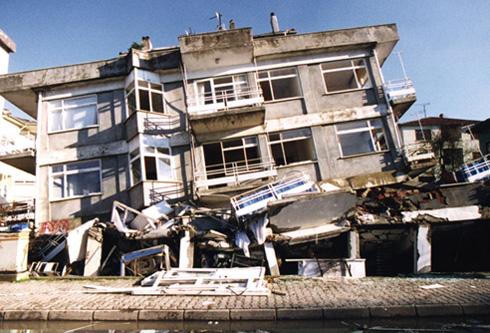 Sağlam yapılmamış binalar yıkılır.
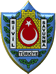 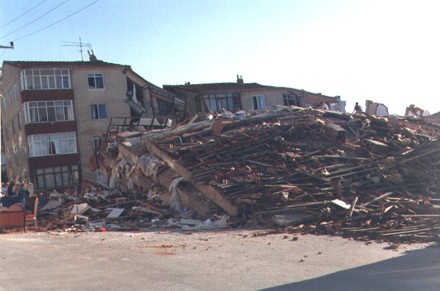 Yıkılmış binalar.
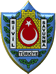 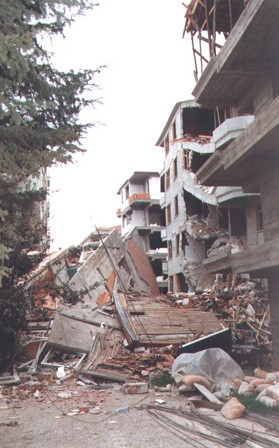 Çürük binalar tamamen yıkılır.
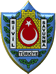 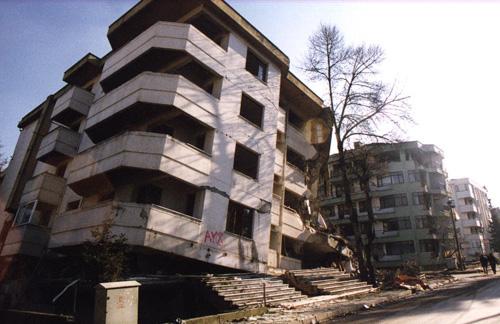 Az dayanıklı binalar yan yatar.
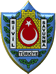 Kumlupınar Kocabey Ortaokulu
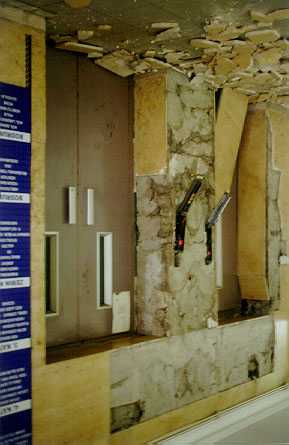 Depremde asansörler bozulur.
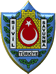 Kumlupınar Kocabey Ortaokulu
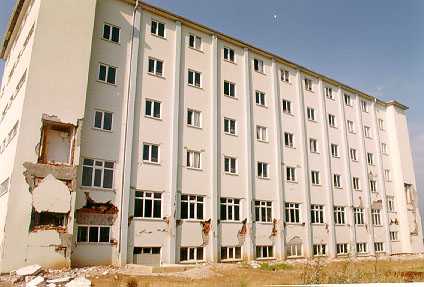 Sağlam binalar fazla zarar görmez.
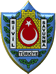 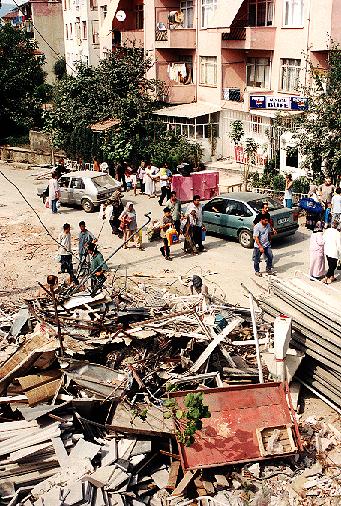 Depreme dayanıklı olan binalar sağlam,  
   dayanıksız binalar yıkılmış.
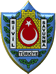 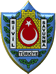 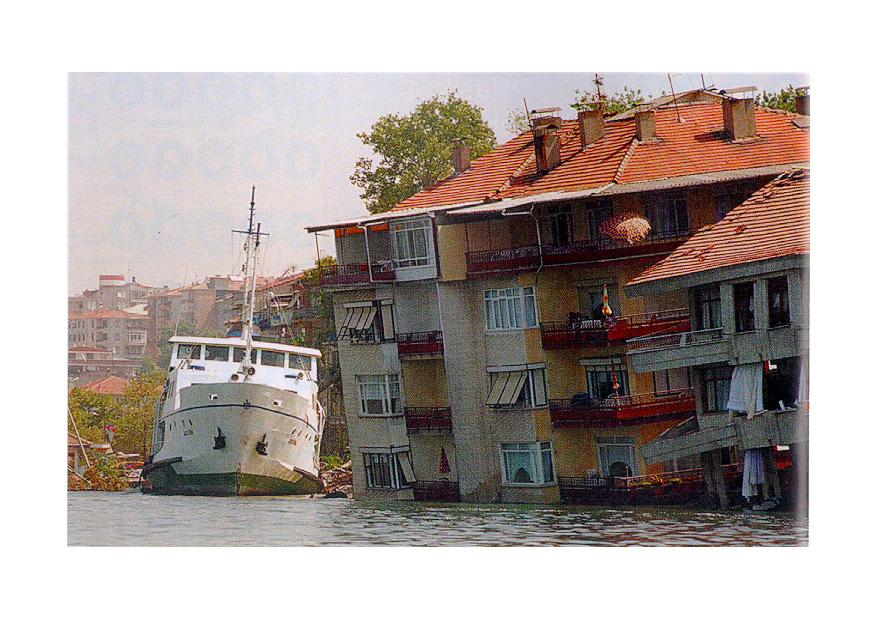 Deniz kenarındaki binalar zarar görür.
Kumlupınar Kocabey Ortaokulu
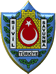 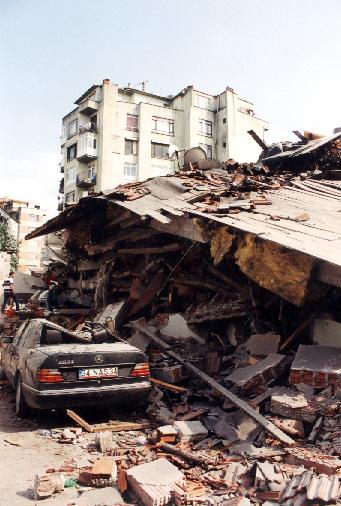 Bina kenarındaki arabalar hasar görür.
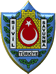 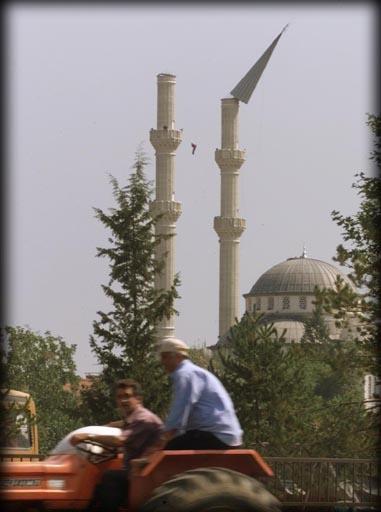 Cami minareleri yıkılır.
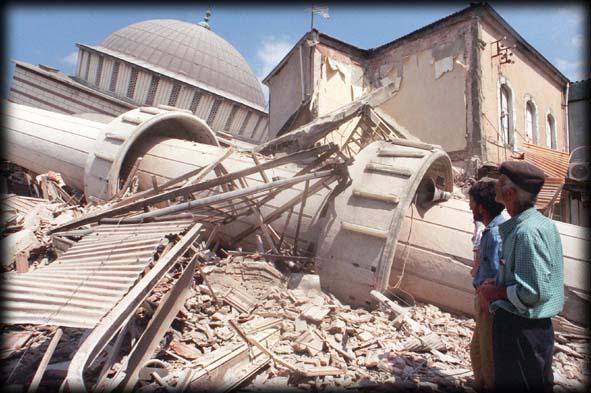 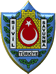 Depremde yıkılmış minare.
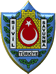 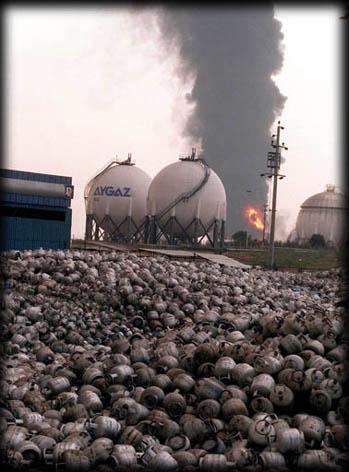 Deprem sonrası yangın çıkabilir.
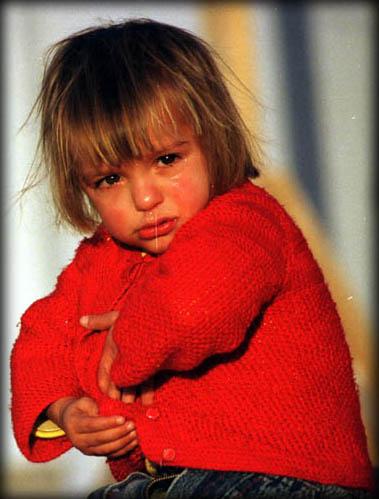 DEPREMDE ALINMASI GEREKEN TEDBİRLER.
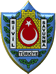 Deprem Öncesinde Alınması Gereken Önlemler
Dolaplar ve devrilebilecek benzeri eşyaları birbirine ve duvara  sabitlemeli,ayrıca dolap üzerine konulan eşya ve büro malzemelerinin düşmesini önlemek için plastik tutucu malzemeler kullanılmalıdır.

Soba ve diğer ısıtıcılar sağlam malzemelerce duvara veya yere sabitlenmelidir.

Zehirli,patlayıcı,yanıcı maddeler düşmeyecek bir konumda sabitlemeli ve kırılmayacak bir şekilde depolanmalıdır.
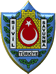 Kumlupınar Kocabey Ortaokulu
Gaz kaçağı ve yangına karşı gaz vanası ve elektrik sigortaları otomatik hale getirilmeli.

Bir deprem eylem planı hazırlayıp, bu plana göre nasıl davranmamız gerektiği zaman zaman tatbikatla denenmelidir.

Kurum ve okullarda asansör mevcut ise kapı yanlarına “Deprem Sırasında Kullanılmaz” levhası asılmalıdır.
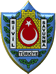 Kumlupınar Kocabey Ortaokulu
Deprem Sırasında Yapılması Gerekenler
Kurum ve Okullarda:

1-Pencerelerden ve devrilebilecek eşyalardan uzak durulmalı,

2-Yüzümüzü veya başımızı iki elimizin arasına alarak veya bir koruyucu 
(yastık, kitap vb.) ile korunmalı,

3-Dayanıklı eşyalar (buz dolabı, çamaşır makinesi vb.) yanına cenin pozisyonu alarak sarsıntı geçene kadar korunmalıdır.
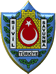 Kumlupınar Kocabey Ortaokulu
Açık Alanlarda:

Enerji hatlarından,diğer binalardan ve duvar diplerinden uzaklaşmalıyız. Açık arazide çömelerek etraftan gelen tehlikelere karşı hazırlıklı olmalıyız.

 2.   Deniz kıyısından uzaklaşmalıyız.

Araçta.

Otoyol, bariyerlerden, köprülerden, kavşaklardan, enerji hatlarından, alt ve üst geçitlerden uzaklaşmalıyız.

 2.   Sarsıntı durana kadar araç içinde beklemeliyiz.

 3.   Araçları açık alanlara yöneltmeliyiz.
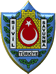 DEPREMDEN SONRA YAPILMASI GEREKENLER
Mutfak, imalathane, laboratuvar gibi iş aletlerinin bulunduğu yerlerde; fırın ve bu gibi cihazlar kapatılmalı, dökülebilecek malzeme ve maddelerden uzaklaşılmalıdır.

Elektrik, su ve gaz vanaları kapatılmalı, soba ve ısıtıcılar söndürülmelidir.

Merdiven, balkon, koridor ve geniş sahanlı yerlerden, kolonlardan ve pencerelerden uzaklaşılmalıdır.
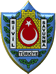 Kumlupınar Kocabey Ortaokulu
Asansör varsa kesinlikle kullanılmamalı, asansörde isek “kat çıkış” düğmesine basılarak asansör terk edilmelidir.

Deprem çantasını alarak bina terk edilmeli, panik yapmadan, söylentilere inanmadan toplanma yerlerine gidilmelidir.

Enkaz altında kalınmış ise yardım ekipleri gelinceye kadar enerji sarf edilmeden süre değerlendirilmelidir.
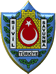 Kumlupınar Kocabey Ortaokulu
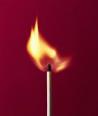 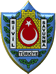 YANGIN
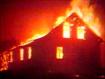 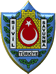 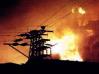 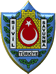 Yanmanın Tanımı:
Maddenin ısı ve oksijenle birleşmesi sonucu oluşan kimyasal bir olaydır.Yanma olayının oluşabilmesi için madde, ısı ve oksijenin (hava) bir arada olması gerekir.
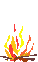 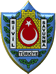 Kumlupınar Kocabey Ortaokulu
Yangının Nedenleri:
Yönetmelik, yönerge, talimat ve genelgelerde öngörülen koruma önlemlerinin yeterli düzeyde alınmaması.

Personelin ihmal, tedbirsizlik, dikkatsizlik ve kasıtlı hareketleri.

Sabotajlar.

Depremler.

Elektrikli ısıtıcı, ocak, soba, ütü gibi cihazların kullanılmasında kullanım talimatına uyulmaması.
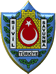 Kumlupınar Kocabey Ortaokulu
Yangınlardan Korunma
Yangınlarda can ve mal kaybının önlenmesi ve azaltılması amacıyla, öncelikle yangına neden olabilecek faktörlerin ortadan kaldırılması veya yangına hemen müdahale edebilecek tedbirlerin alınması gerekmektedir.
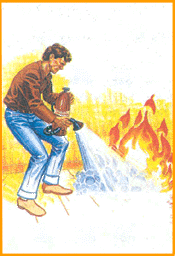 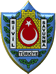 Kumlupınar Kocabey Ortaokulu
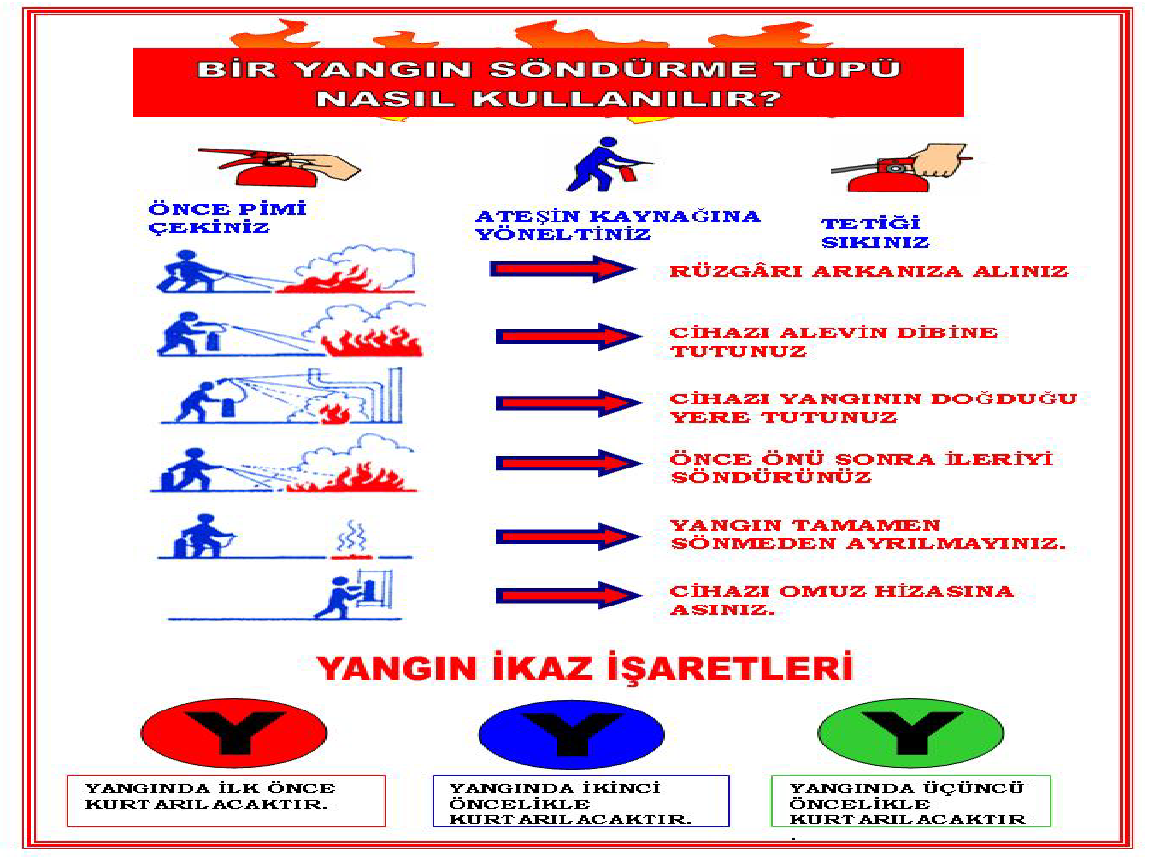 Kumlupınar Kocabey Ortaokulu
Volkan ÇALBAY
CEYLAN DEMİRCİ
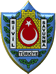 Kumlupınar Kocabey Ortaokulu